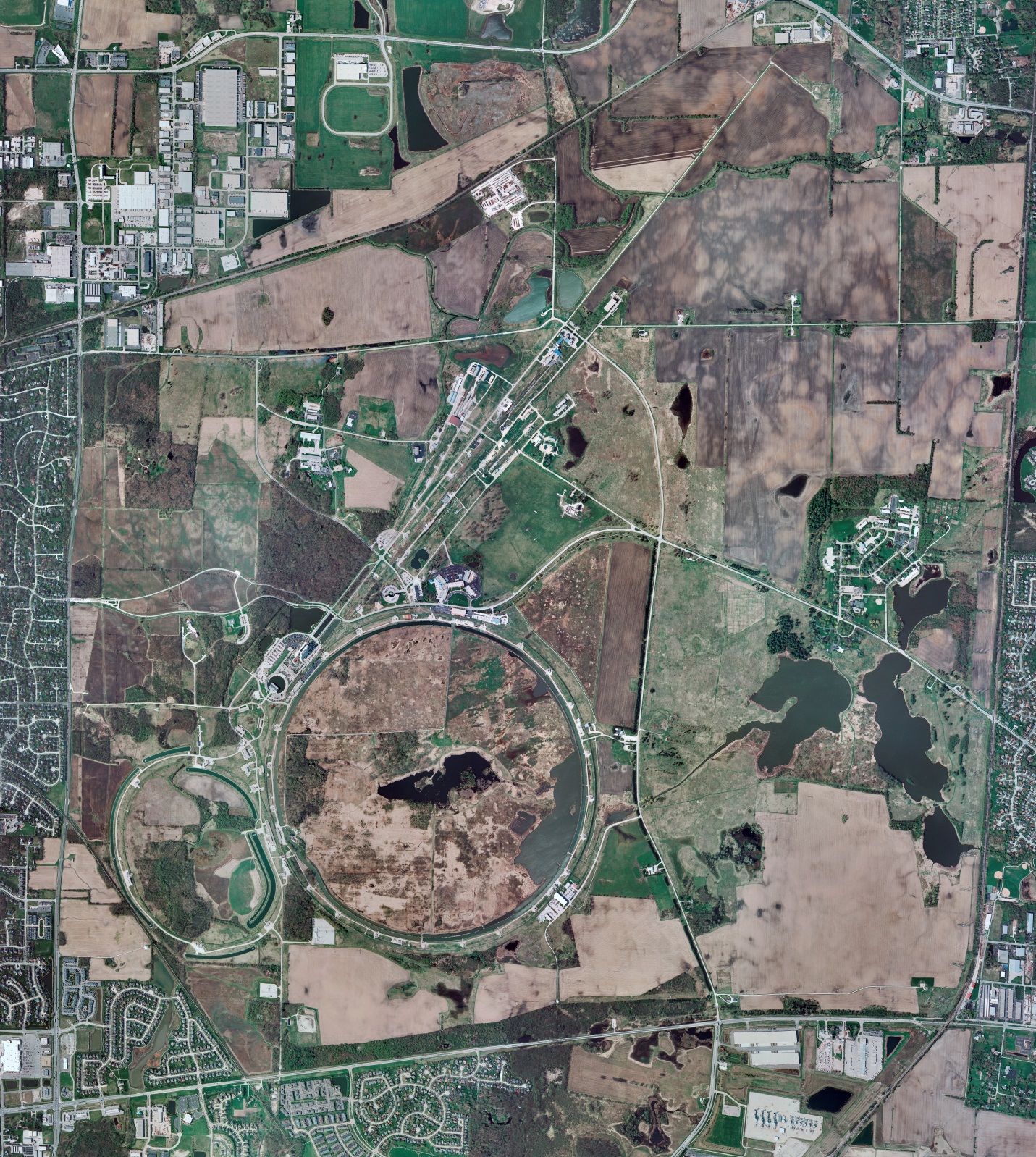 CMTF: SCP shut down w/ ongoing warmup to RT w/ 2 Comprs and Purifier CMTS:  HECM26 at RT with pvjt and pvcd issues being investigated
          PIP2IT:   South Stand being modified for SSR2 pCM
         North Stand empty
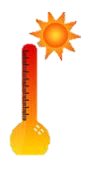 MCTF  cryo system cold with 3 compr and 2 Fridges online
MDB/HTS: at RT
 MDB/STC: at RT, to be cooled down soon 
  MDB Magnet: at RT
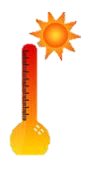 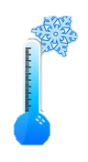 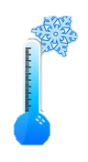 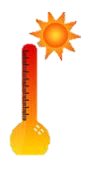 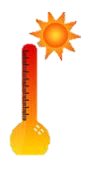 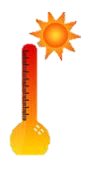 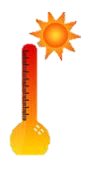 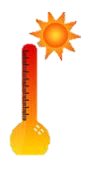 NML/FAST: Cryo system is shut down and isolated for extended shutdown period 
CC1: at RT
 CC2: at RT
  CM: at RT
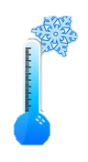 IB1: cryo system cold using ALAT CBx and running fine
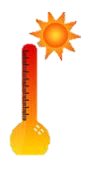 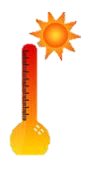 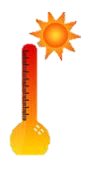 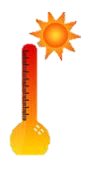 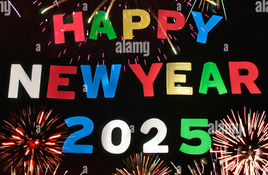 Muon Campus: at RT with comprs off and system depressurized; LN2 system at RT; g-2 Expt Hall at ODH=0 (not ODH area)
Misc: …MR service bldg. temperatures need vigilance against frozen water during intermittent power outages.
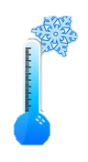 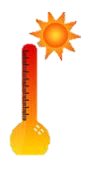